Иллюстрированное 
пособие
«История 
Древнего 
Востока».
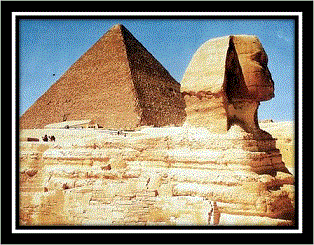 В начало
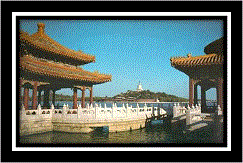 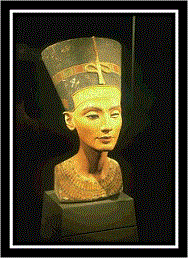 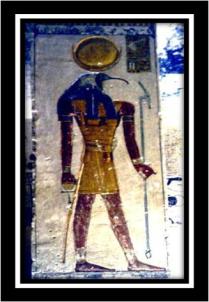 Древний Египет
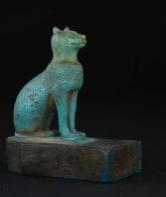 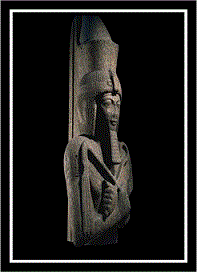 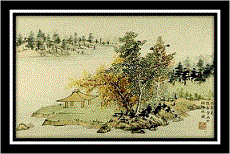 Древний Китай
Древний Китай
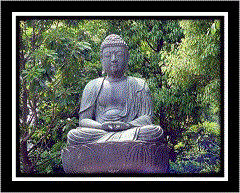 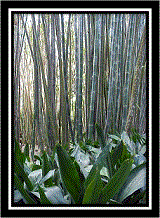 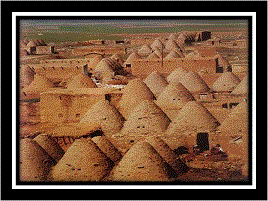 Древний Китай
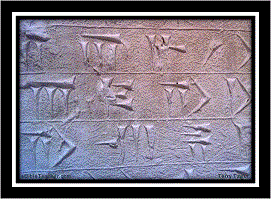 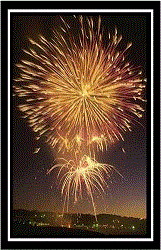 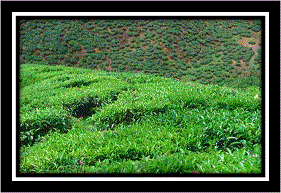 В начало
Древний Китай